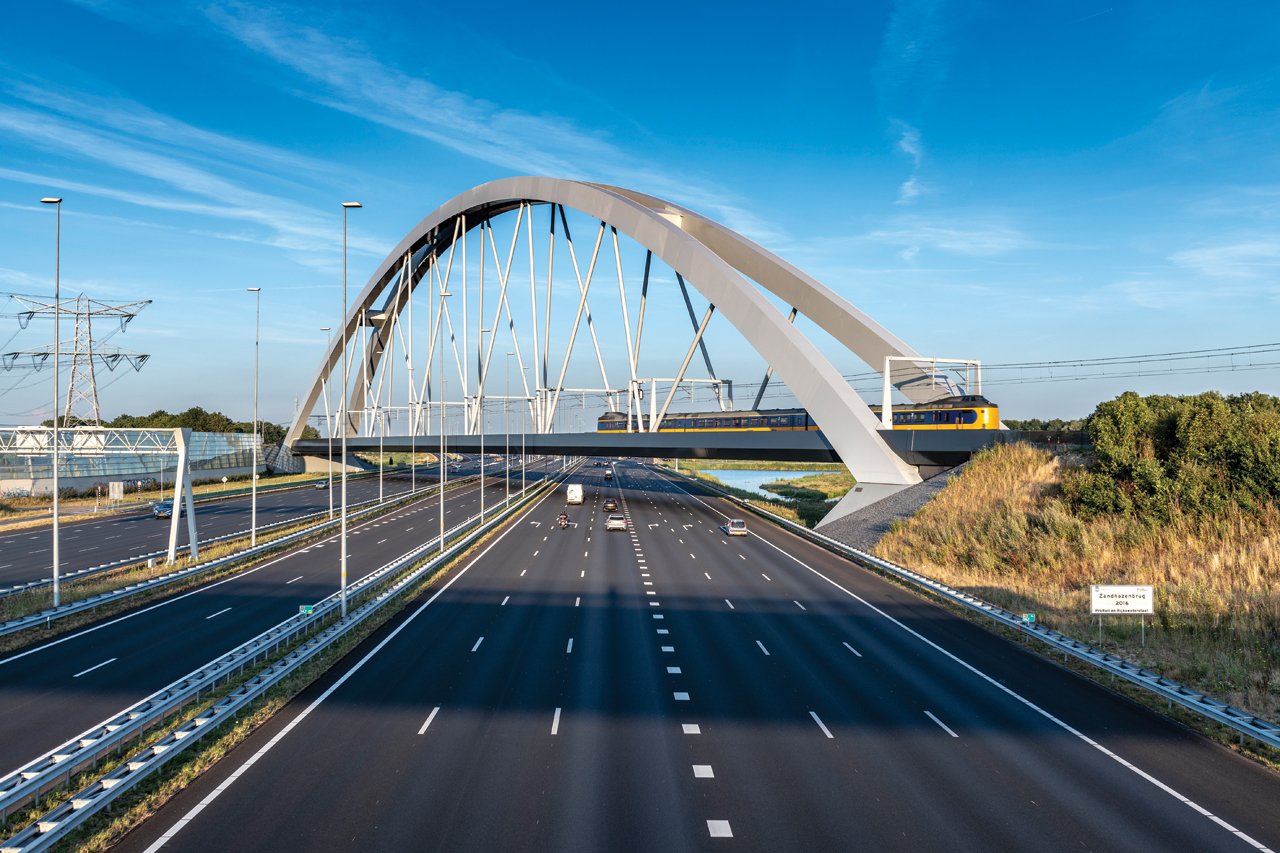 Principles for Useable Data
Rail Data Forum – June 2024 – Gerben Schut – ProRail NL
Introduction – About me
Gerben Schut – Information Architect – ProRail NL
17 years of railways experience
Started development of IMX / IMSpoor
Infrastructure data: RINF, TENtec, RNE
Infrastructure data structures: OTL, IMX, ERA vocabulary
People first: 
when people communicate, systems will communicate
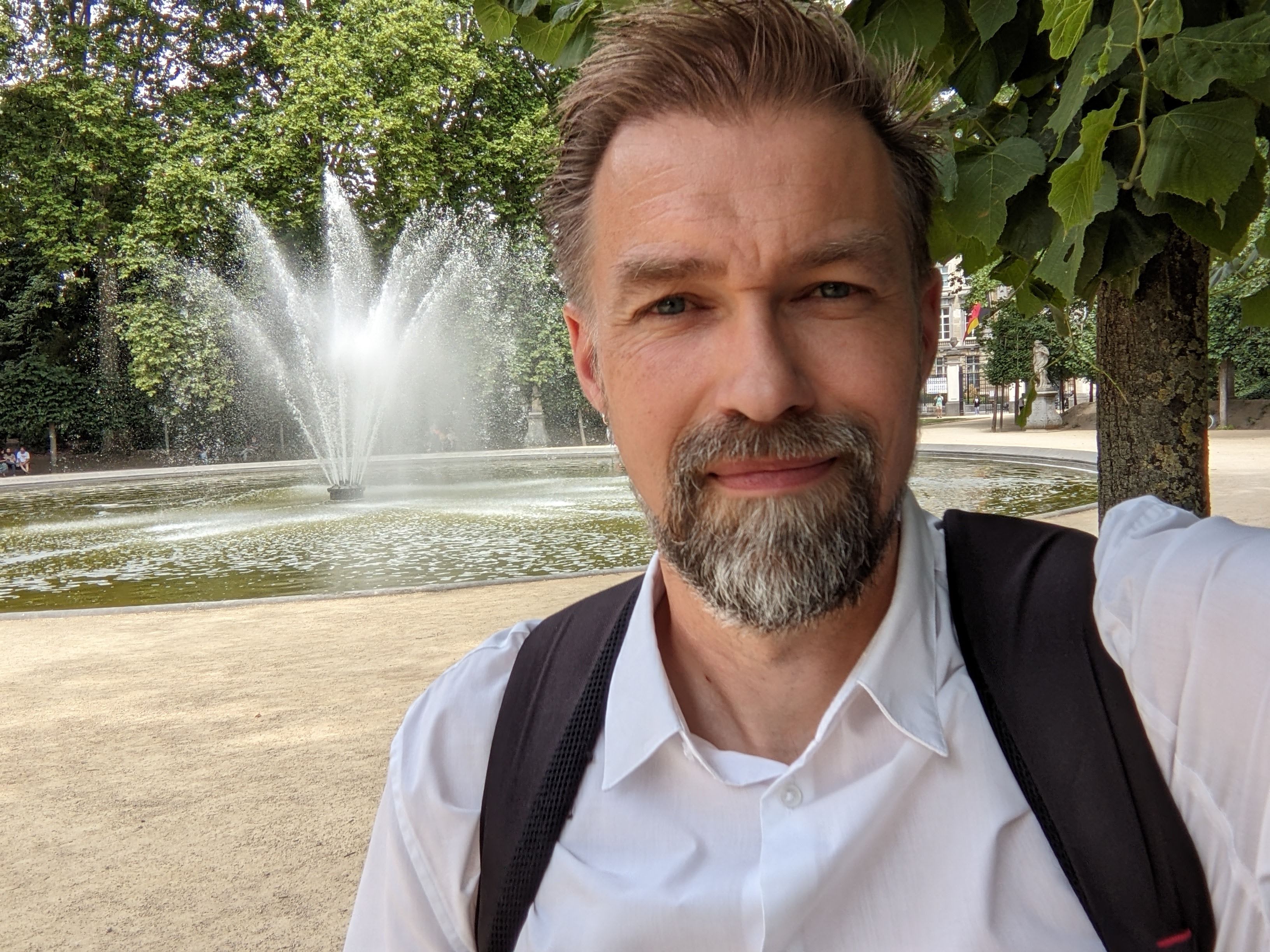 Useable data - Rail Data Forum - June 2024 - Gerben Schut - ProRail NL
What is Useable Data?
Google: 
Put simply, data usability refers to the ease with which data can be accessed, understood, and used to inform business decisions.

People (users!) wants your data
Trust
Common knowledge / documentation
Use common principles
Knowing the users
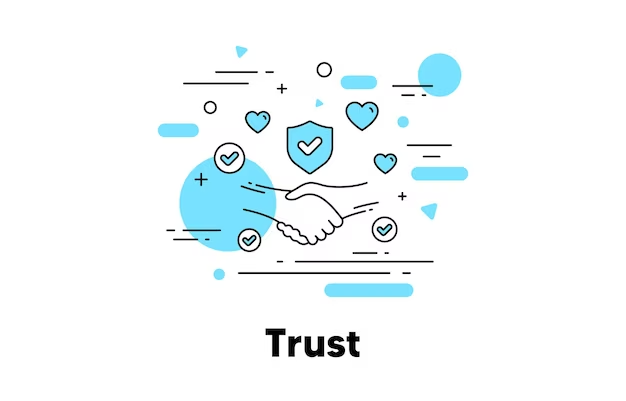 Useable data - Rail Data Forum - June 2024 - Gerben Schut - ProRail NL
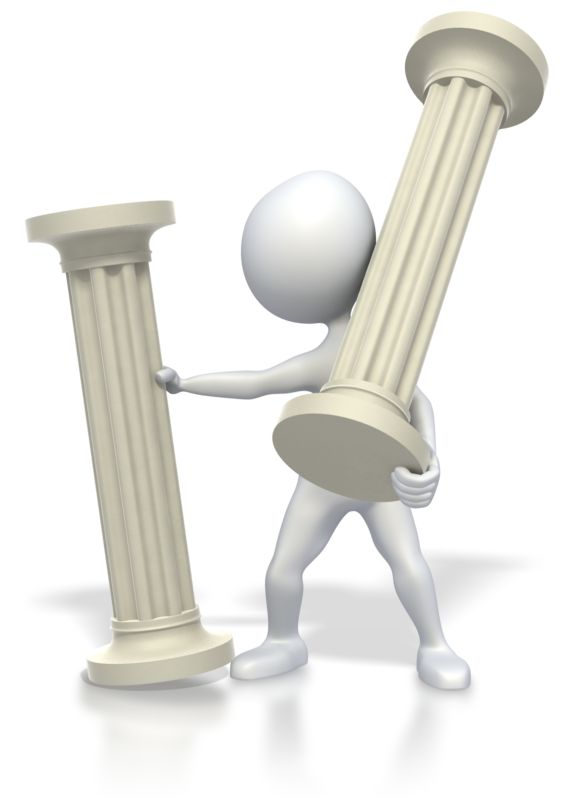 Principles for making useable data
Definitions
Identification
Context
Locations: use stable reference systems
Quality
It is not about the model
Useable data - Rail Data Forum - June 2024 - Gerben Schut - ProRail NL
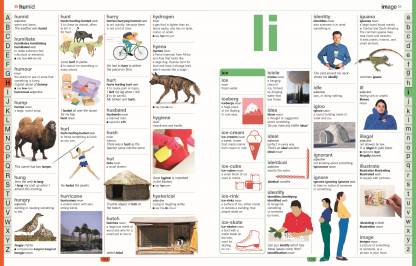 Definitions
Use of common definitions
Structure: relations, properties -> OTL / Ontology
Making definitions vs using definitions
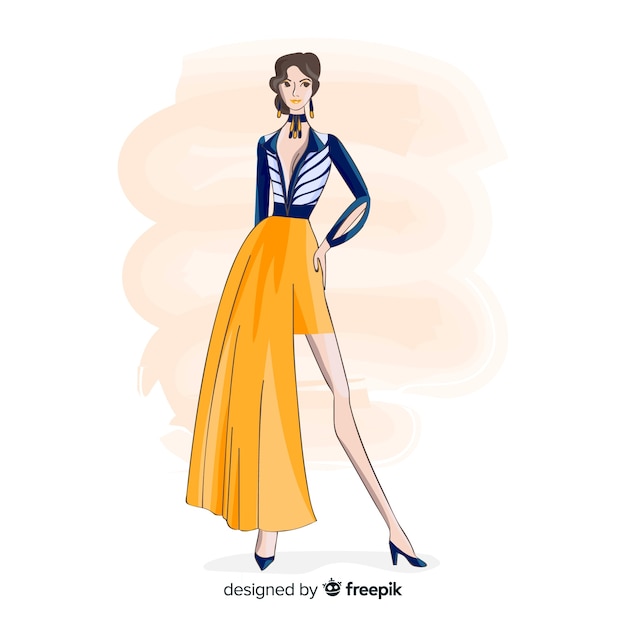 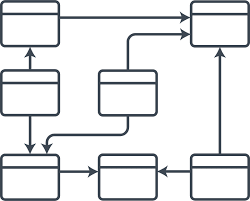 The model
Useable data - Rail Data Forum - June 2024 - Gerben Schut - ProRail NL
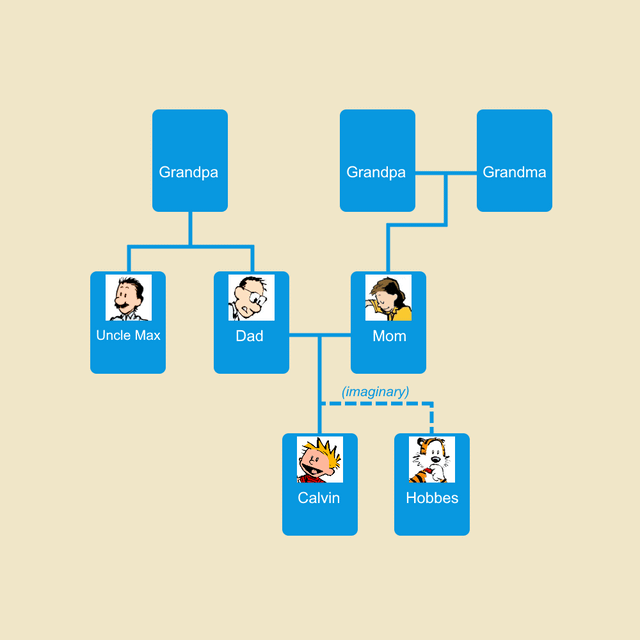 Identification
Human identification vs M2M identification
Context is everything
Stability
Useable data - Rail Data Forum - June 2024 - Gerben Schut - ProRail NL
Location
The used referencing system makes the useability
Universal vs “own” referencing systems
OP: Amsterdam
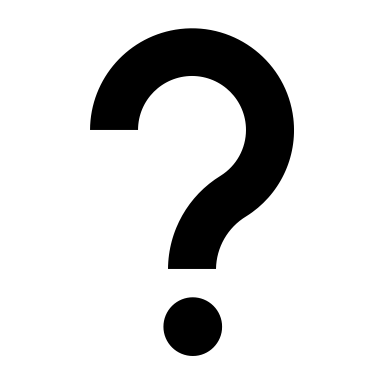 SOL: Ams - Utr
OP: Utrecht
Useable data - Rail Data Forum - June 2024 - Gerben Schut - ProRail NL
Quality
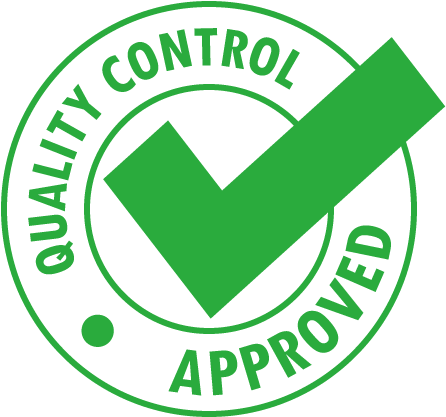 Can I use it for …. ?
Validation framework – open for users
Metadata
Documentation
Useable data - Rail Data Forum - June 2024 - Gerben Schut - ProRail NL
Its not about the model
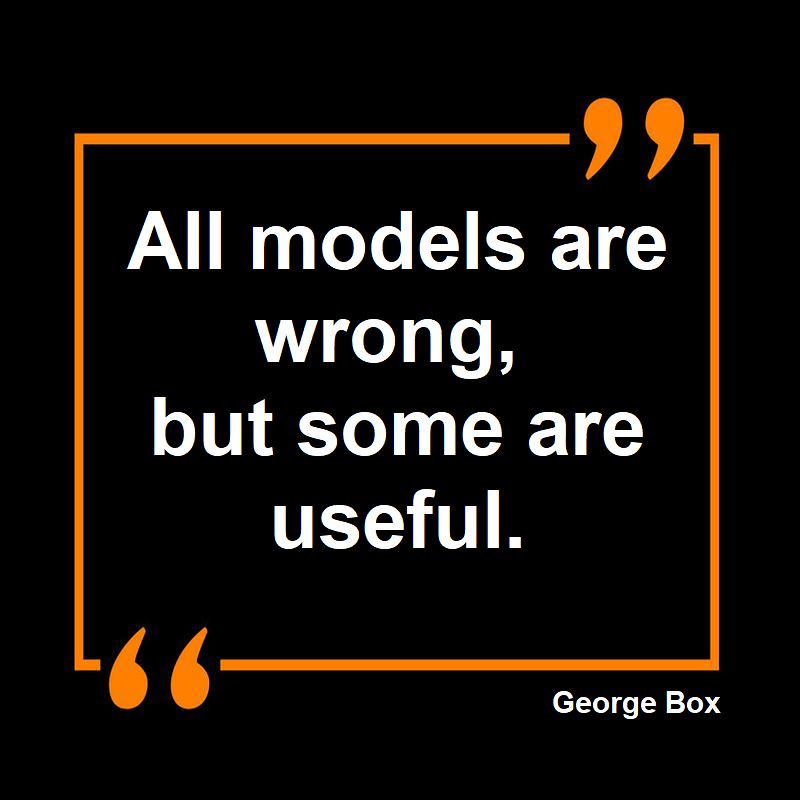 A good model will help, but:
Models won’t solve issues with:
Data governance
Mismanagement
Organizational issues
Data quality
Etc.
Useable data - Rail Data Forum - June 2024 - Gerben Schut - ProRail NL
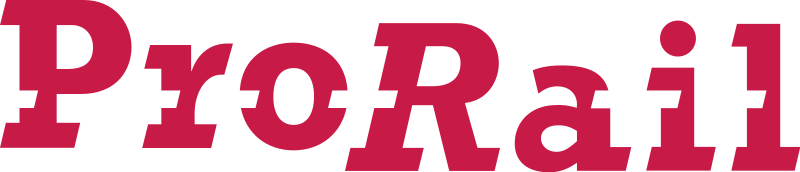 Thank you / Questions
Useable data - Rail Data Forum - June 2024 - Gerben Schut - ProRail NL